Pillars and goals
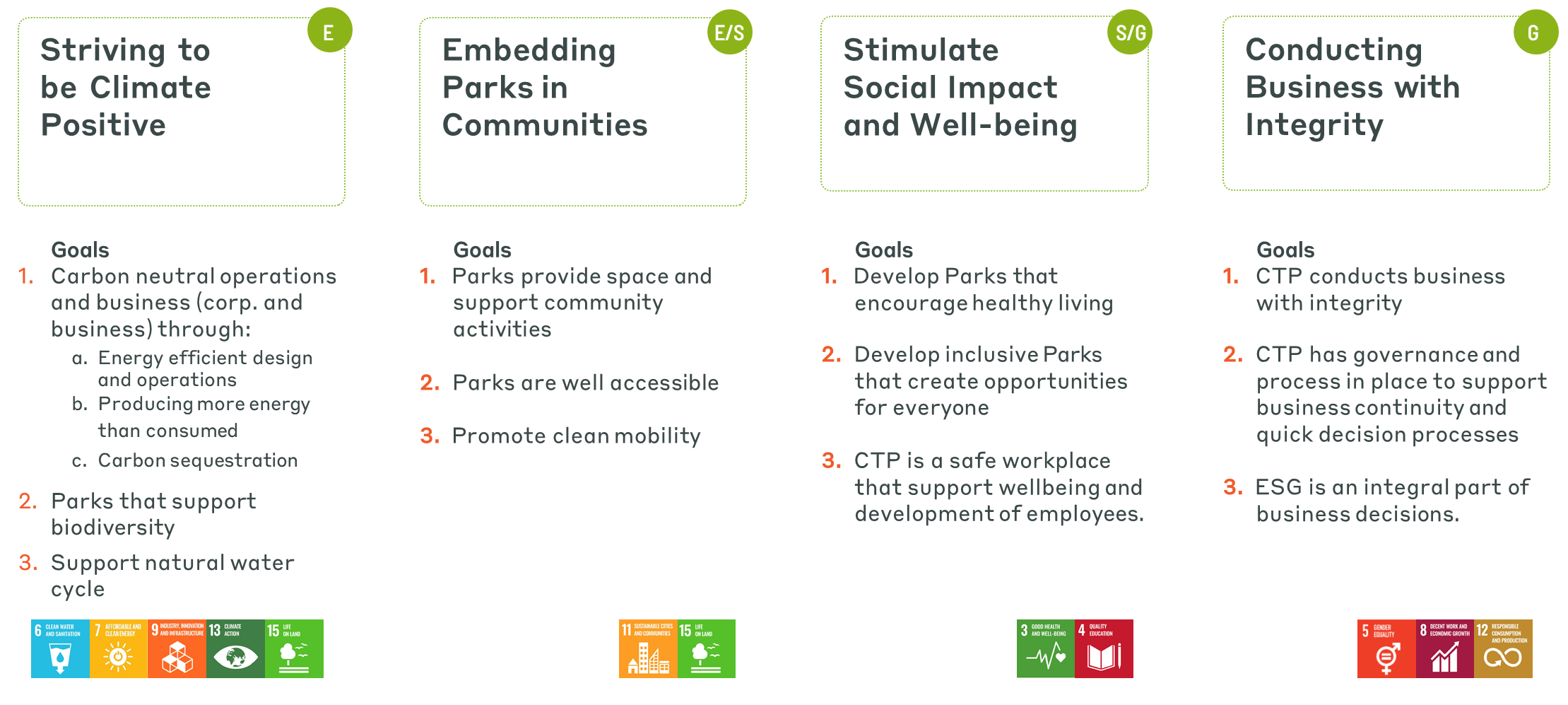 CTP ENERGY  - NEW Revenue stream
CTP TENANTS
SOLARS, WIND TURBINES
EXT. MARKET
LOCAL COMMUNITY
CHARGING STATIONS
CTP
ENERGY 
COMMUNITY
STORAGE
ENERGY MANAGEMENT
SW TOOLS
TRADING
PEOPLE
VISION:   CTP owns and operates whole Energy value chain generating additional revenues
ESG areas covered (Suppliers' Code of Conduct)
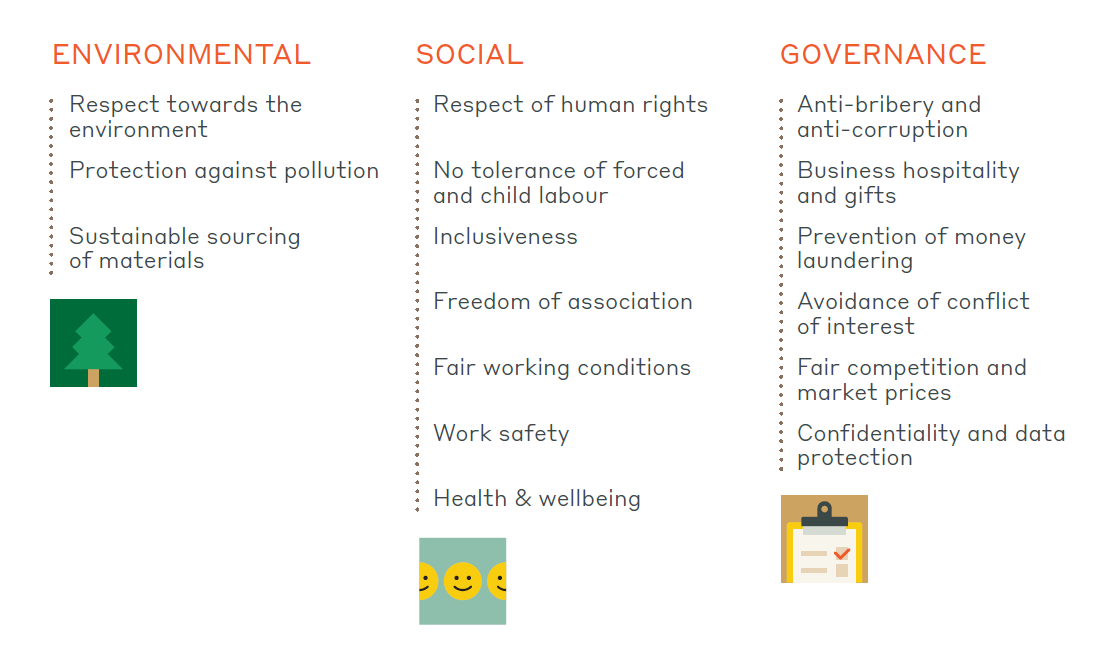